Learning Principles and Phases
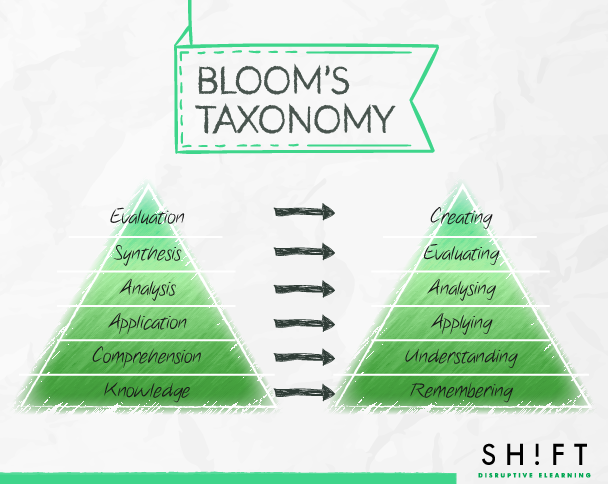 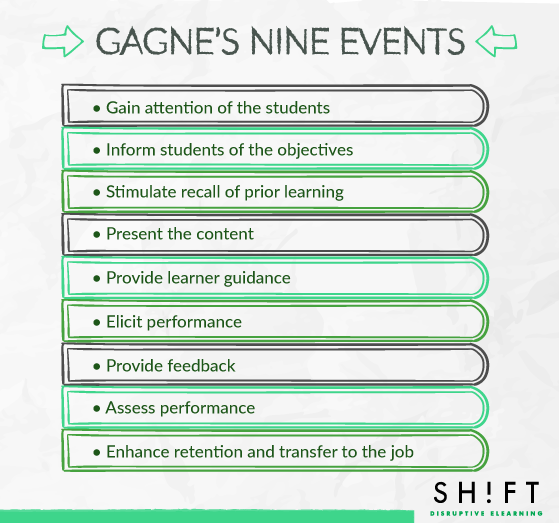